Semantisatieverhaal B:
Mijn nichtje Iris deed dit jaar examen. De vorige twee schooljaren waren een beetje moeizaam geweest. De vorige twee jaren kostten veel moeite. Iris kon slecht omgaan met het thuisonderwijs via Teams en Zoom. Haar motivatie is toen erg teruggelopen, minder geworden. Ze stond elke dag te laat op en maakte haar huiswerk niet. Maar op de toetsen haalde ze altijd net een voldoende. Ze deed hiervoor net altijd het vereiste, dat wat nodig was. Zo kon ze toch steeds over naar de volgende klas. Maar een half jaar geleden was er een incident, een vervelende gebeurtenis. Iris’ moeder werd ernstig ziek. Hierdoor werd Iris wakker geschud en vond ze dat ze haar leven moest verbeteren. Haar mentaliteit veranderde helemaal. De mentaliteit betekent de manier waarop je denkt en voelt. Ze zette alles op alles, ze deed heel erg haar best, om haar examen te gaan halen. Ze maakte opeens al haar huiswerk en leerde hard voor al haar toetsen. Ze haalde ineens veel betere cijfers. Ze nam ook de verantwoordelijkheid voor dingen in het huishouden, zoals stofzuigen en de badkamer schoonmaken. De verantwoordelijkheid betekent de taak om ergens voor te zorgen.  Ook lichamelijk wilde ze beter voor zichzelf zorgen. Ze zocht hierbij professionele hulp van een personal trainer. Professioneel betekent wat door beroepsmensen gedaan wordt. Door de trainingen werd haar conditie, haar fitheid van het lichaam, veel beter. En dat hielp ook weer bij de motivatie voor het leren. 
Vorige week kreeg ze de uitslag van haar examen. En haar moeder kreeg uitslag van haar onderzoek. Beiden waren ze opgelucht. Iris’ moeder was gezond verklaard en Iris heeft een erkend, een officieel goedgekeurd, diploma. Wat een feest!
B
[Speaker Notes: Woordenoverzicht

moeizaam: met veel moeite
het incident: de vervelende gebeurtenis
erkend: officieel goedgekeurd
de mentaliteit: de manier waarop je denkt en voelt
alles op alles zetten: heel erg je best doen
teruglopen: minder worden
de verantwoordelijkheid: de taak om ergens voor te zorgen
professioneel: wat door beroepsmensen gedaan wordt
de conditie: de fitheid van je lichaam, het uithoudingsvermogen
de vereiste: dat wat nodig is]
Gerarda Das
Marjan ter Harmsel
Mandy Routledge
Francis Vrielink
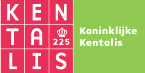 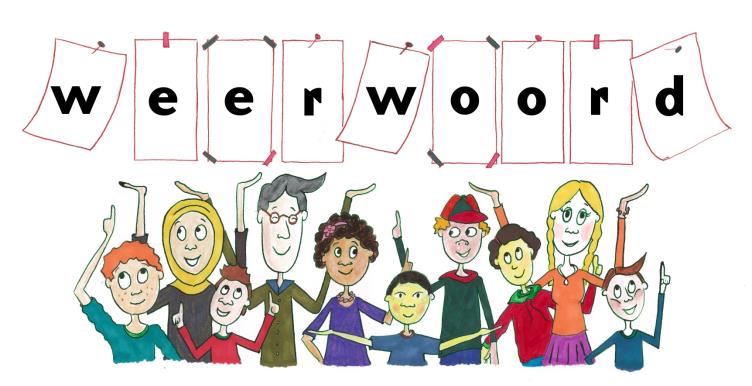 Week 25 – 21 juni 2022
Niveau B
moeizaam
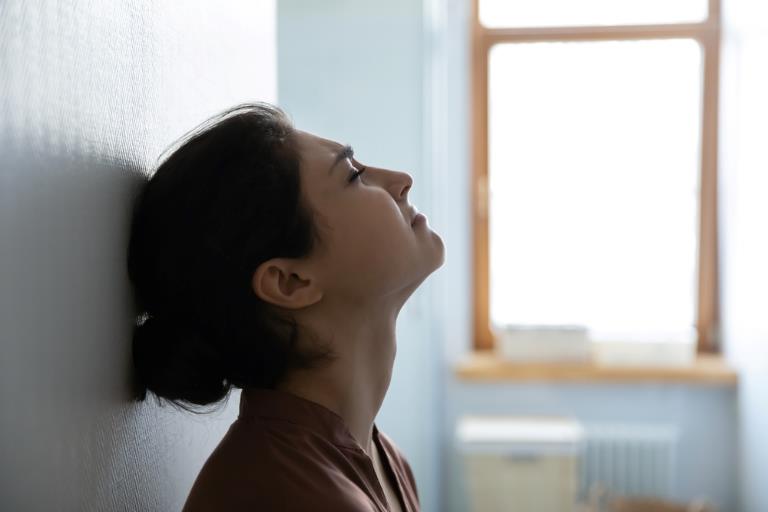 teruglopen
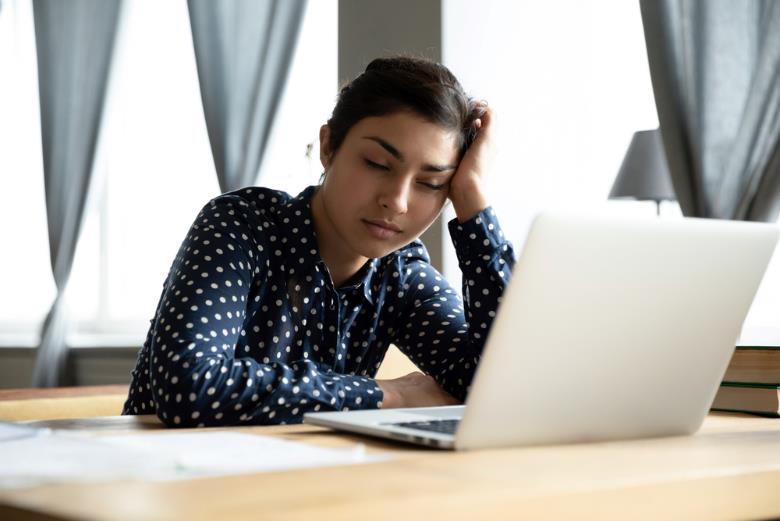 motivatie
de vereiste
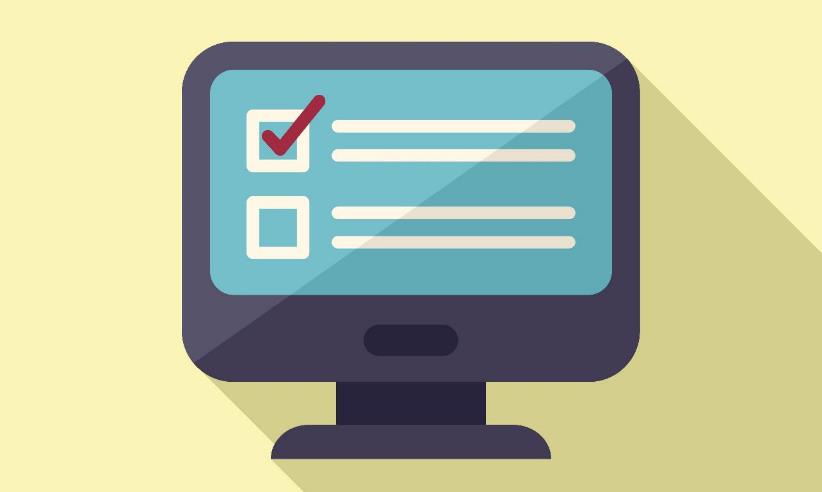 het incident
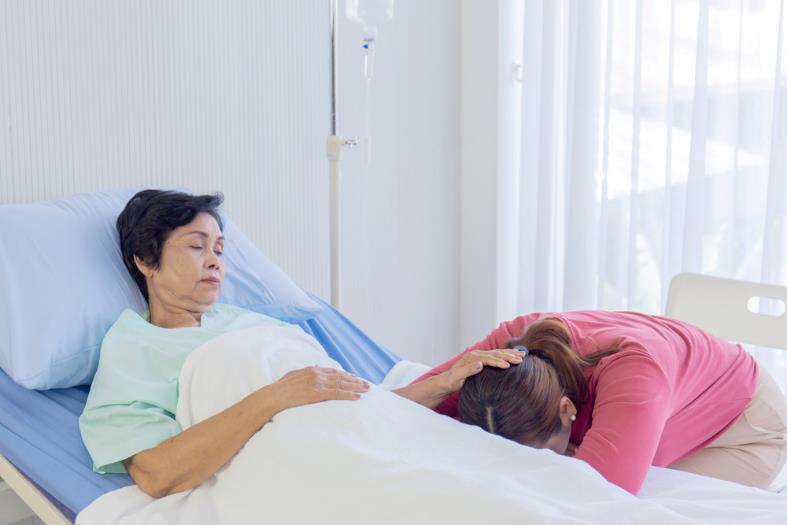 de mentaliteit
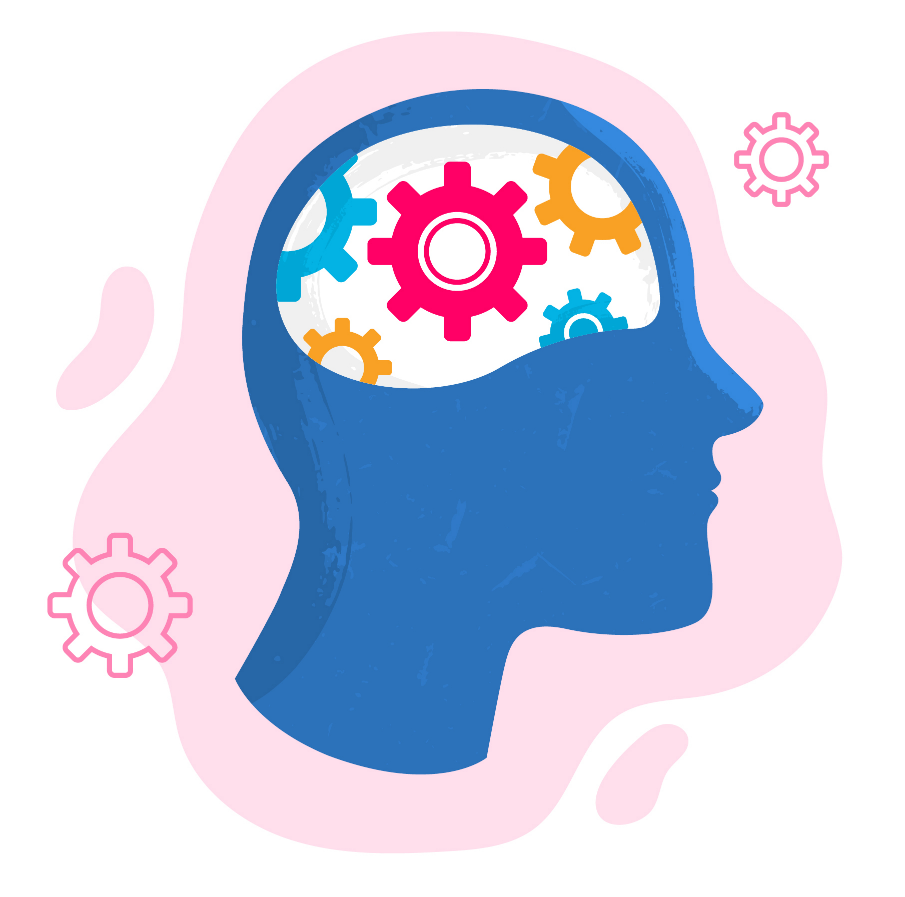 alles op alles zetten
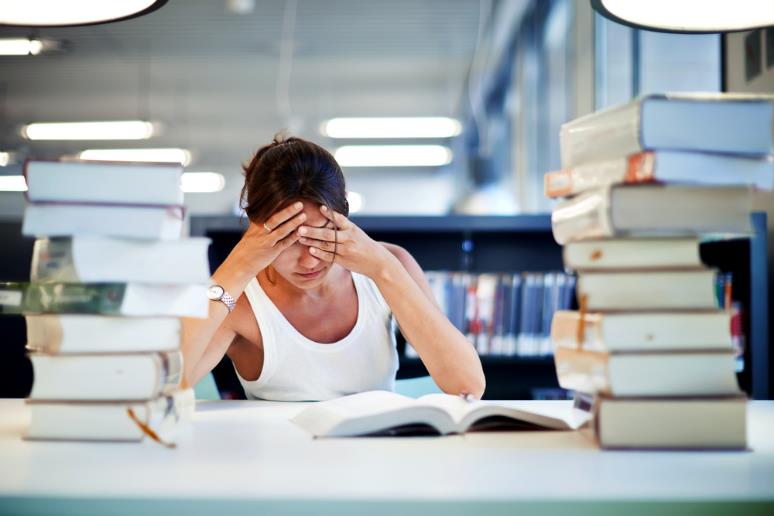 de verantwoordelijkheid
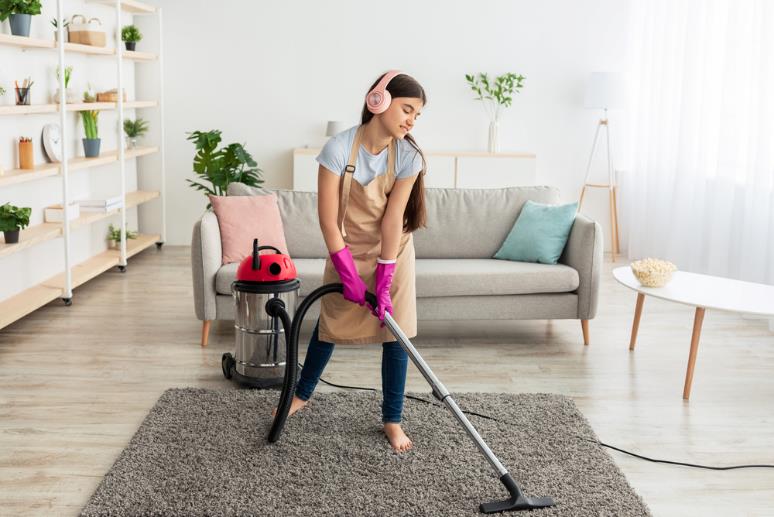 professioneel
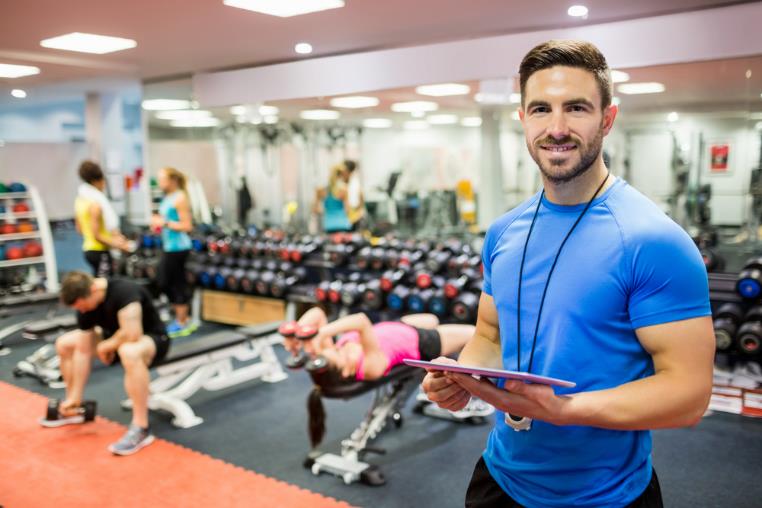 de conditie
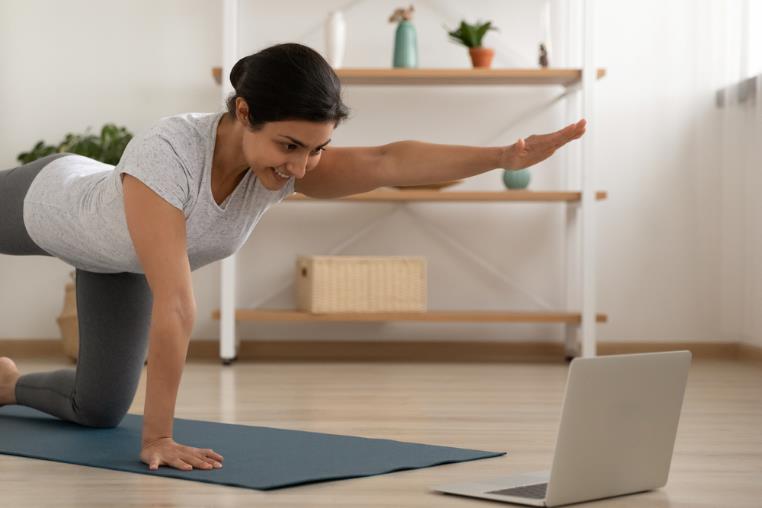 erkend
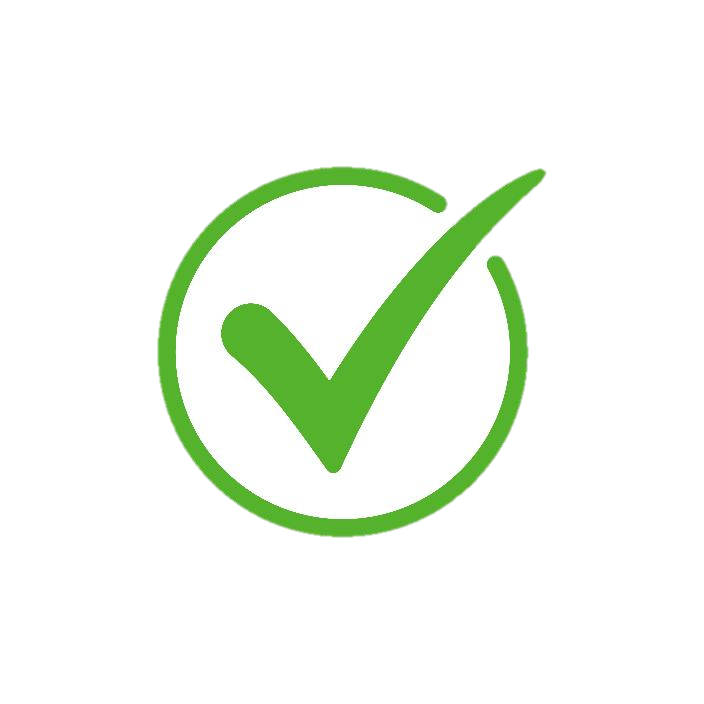 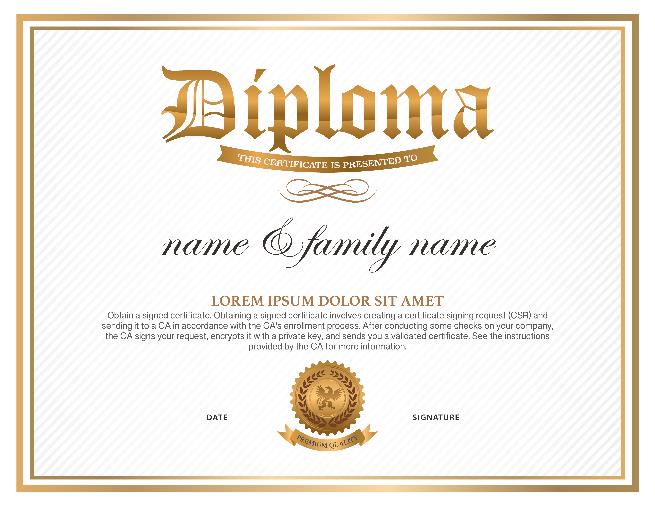 Op de woordmuur:
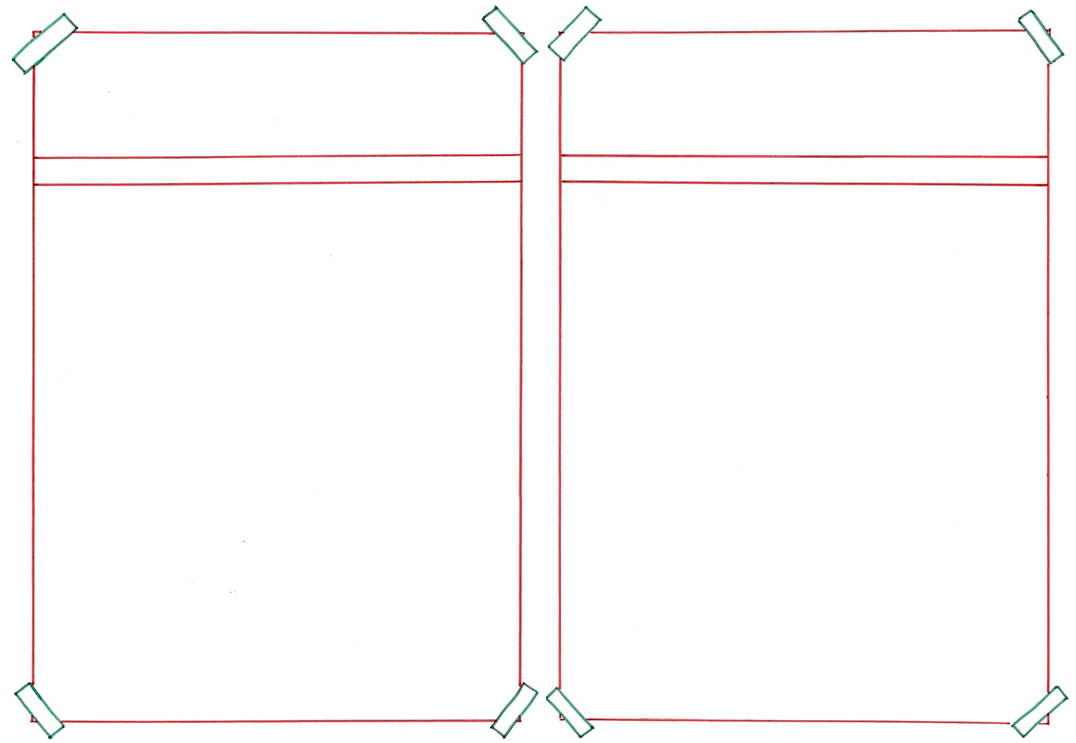 moeizaam
gemakkelijk
= wat weinig moeite kost om te doen
 
 
 
 
  


Voor haar vriendin was het juist heel gemakkelijk.
= met veel moeite

  
 
 

 


De afgelopen jaren waren moeizaam voor Iris.
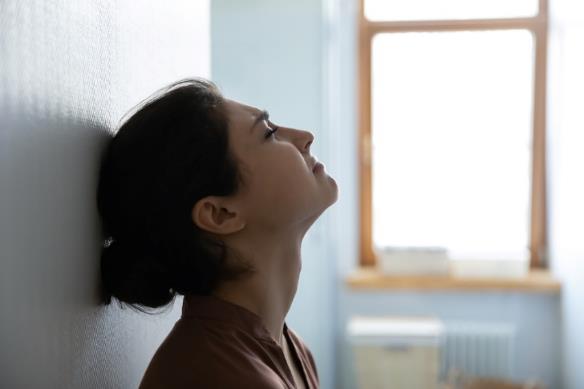 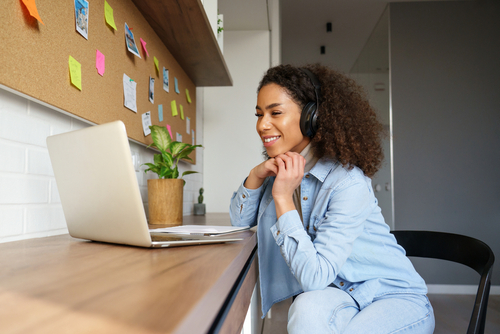 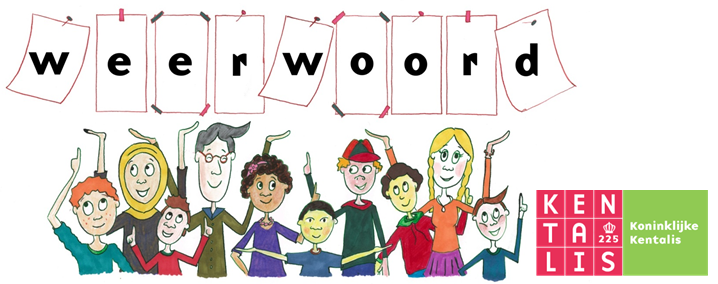 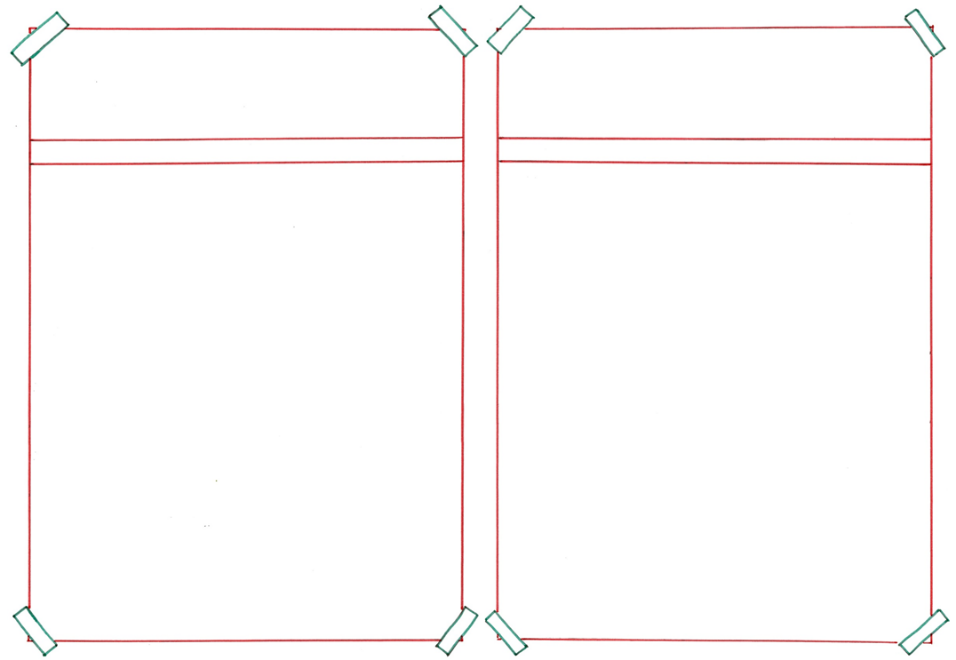 erkend
ongeschikt
= niet passend, bekwaam of bruikbaar 
 
 
 
  




Een bewijs van een cursus is ongeschikt.
= officieel goedgekeurd
 
 

 
   


Uiteindelijk haalde Iris een erkend diploma.
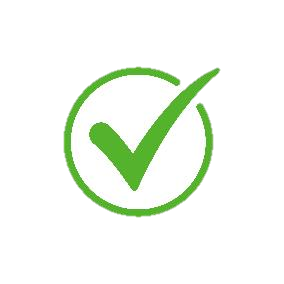 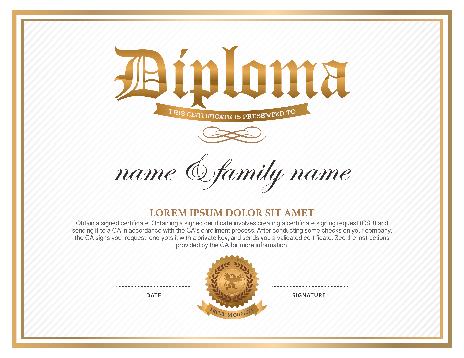 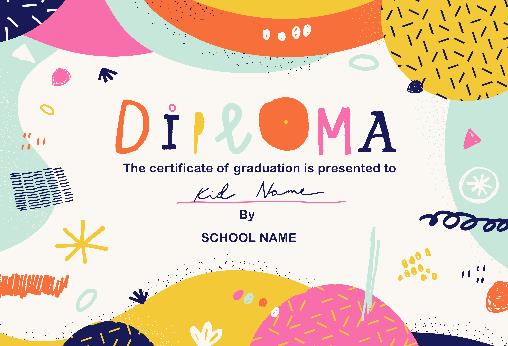 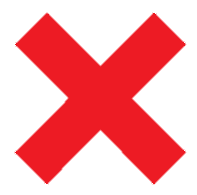 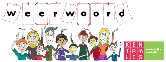 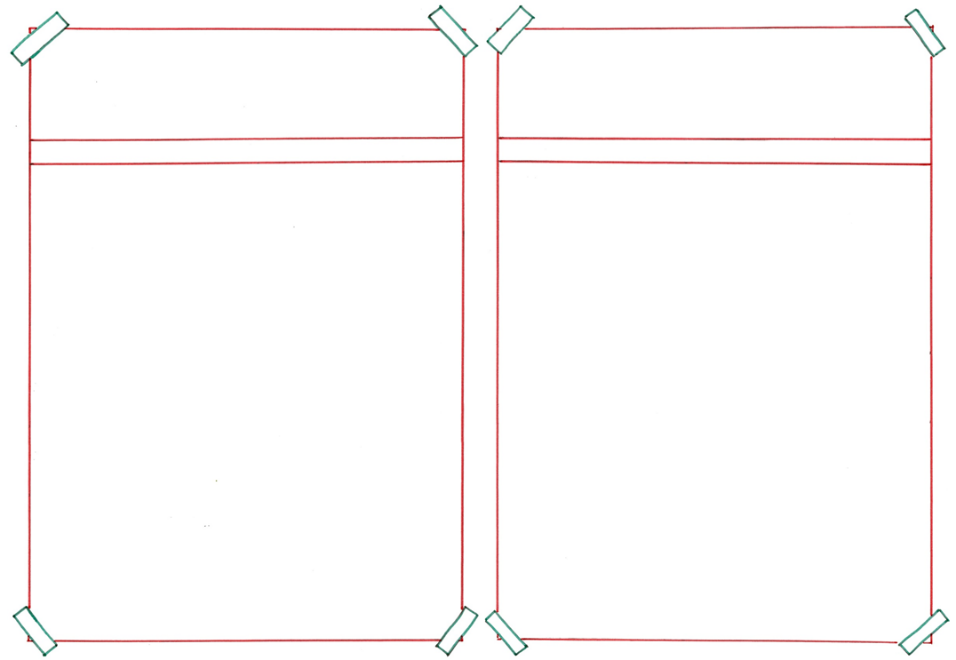 professioneel
amateuristisch
= gedaan door een onhandig en niet-deskundig iemand
 
 
   




Met amateuristische trainers kan het wel eens fout gaan.
= wat door beroepsmensen gedaan wordt
 
 

 
   

Iris huurde een professionele trainer in.
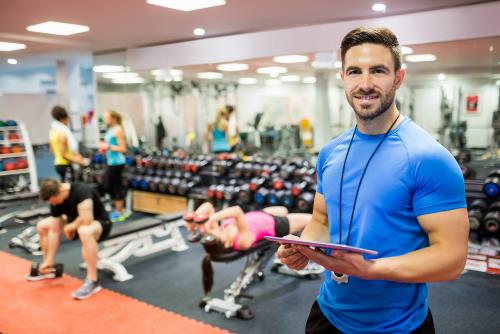 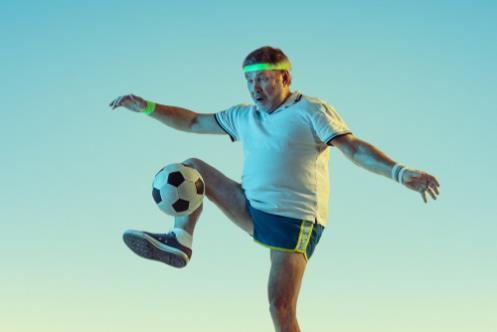 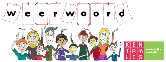 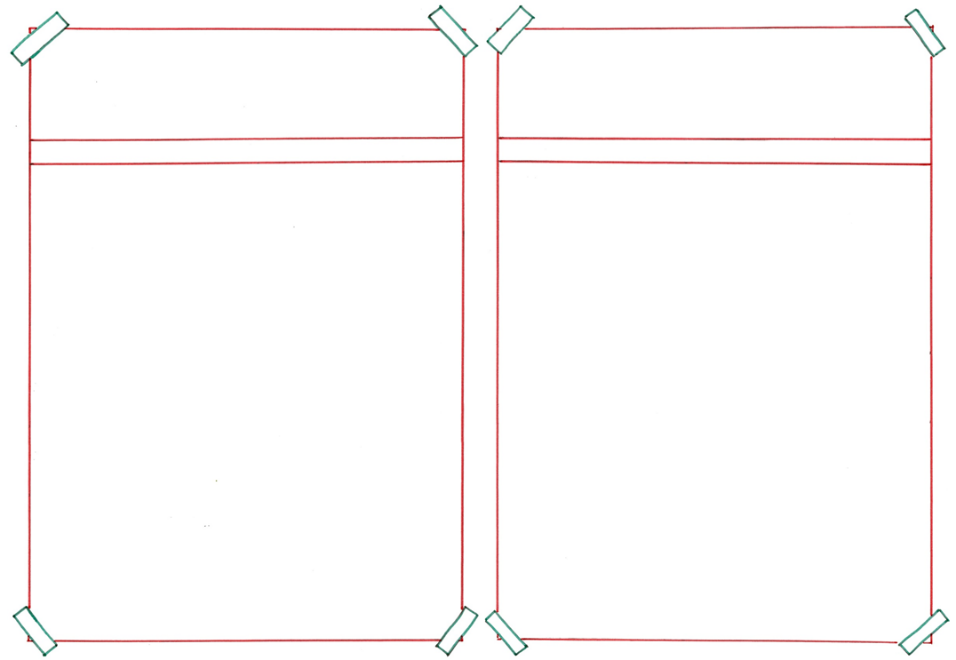 teruglopen
verbeteren
= het beter, gunstiger, prettiger worden
 
 
 
 
  


Nadat haar moeder ziek werd, verbeterde haar motivatie weer.
= minder worden
 
 

 


   
De motivatie van Iris was tijdens Corona teruggelopen.
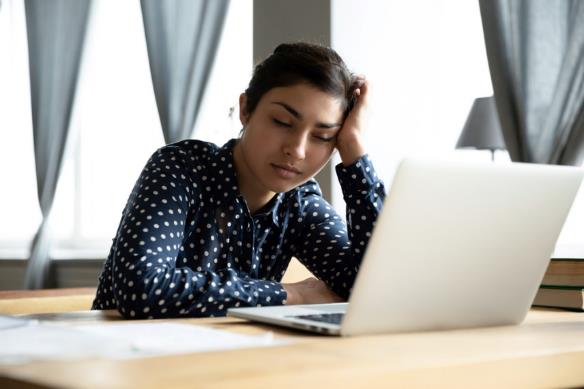 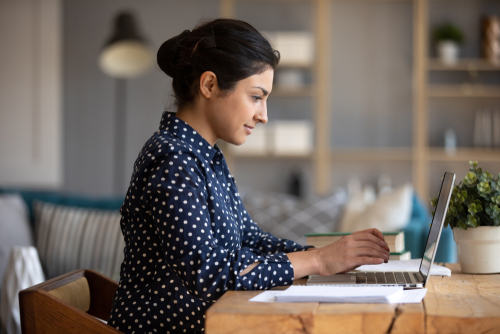 motivatie
motivatie
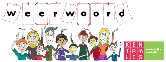 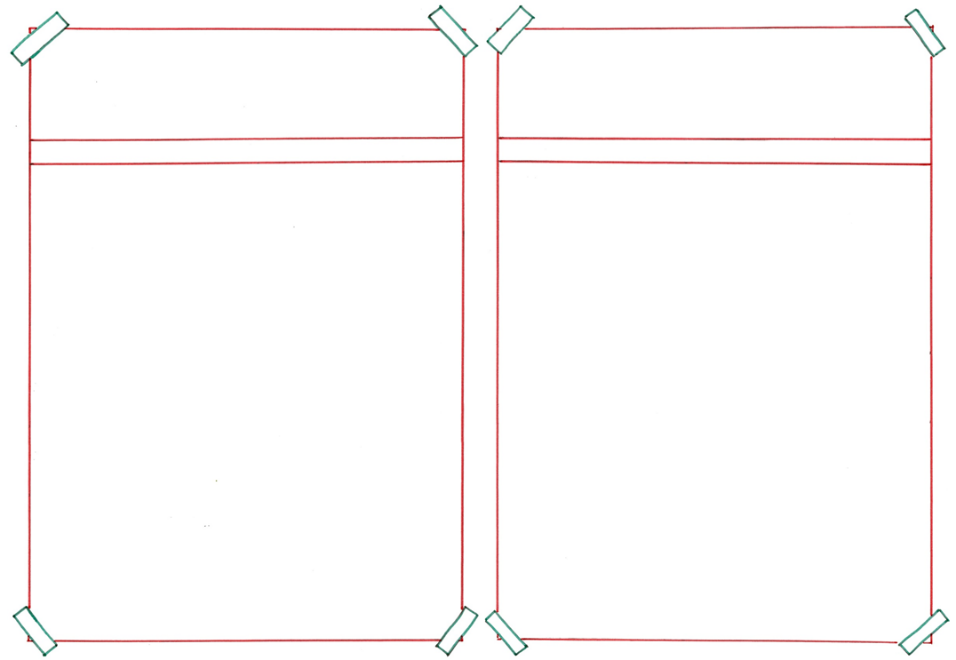 de vereiste
het overbodige
= wat niet nodig is


 
 
 
  



Het overbodige deed Iris sowieso niet.
= dat wat nodig is
 
 

 
   


Het is een vereiste dat je voldoende haalt voor je examen.
5,5
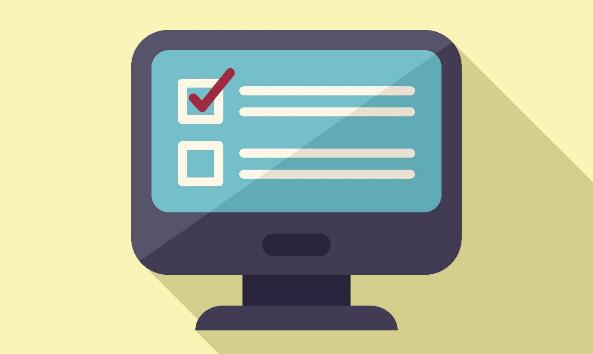 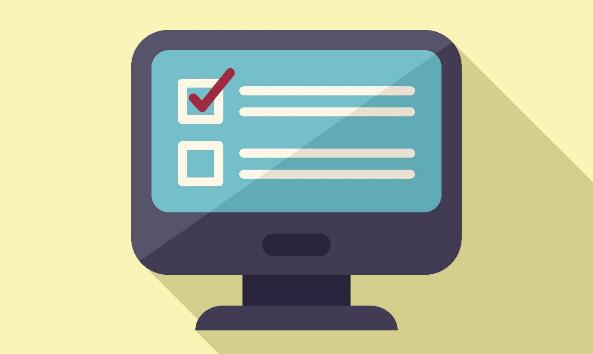 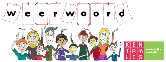 de conditie
= de fitheid van je lichaam, het uithoudingsvermogen
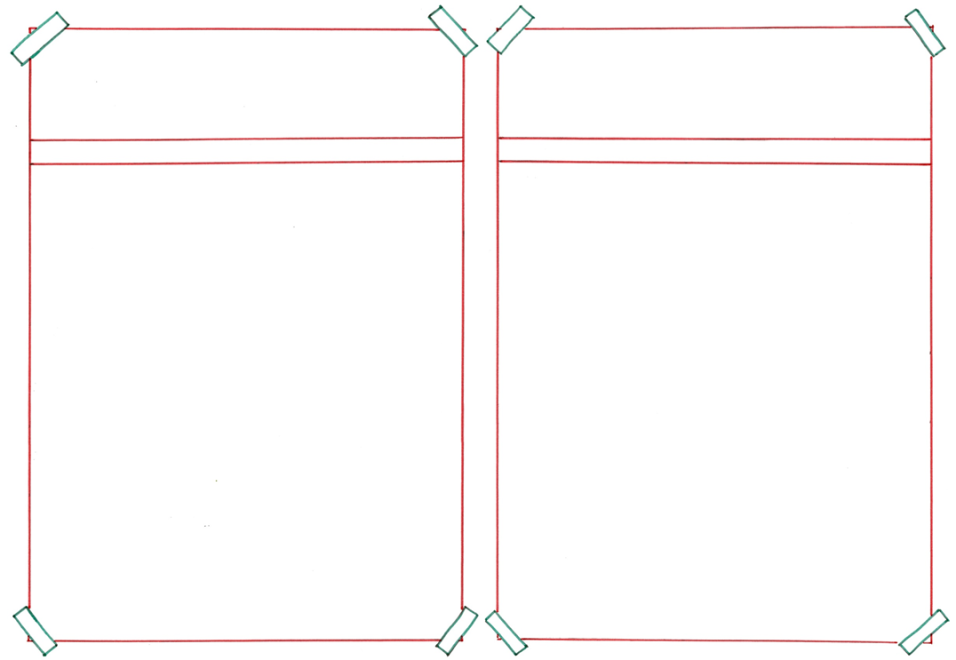 in slechte conditie
in goede conditie
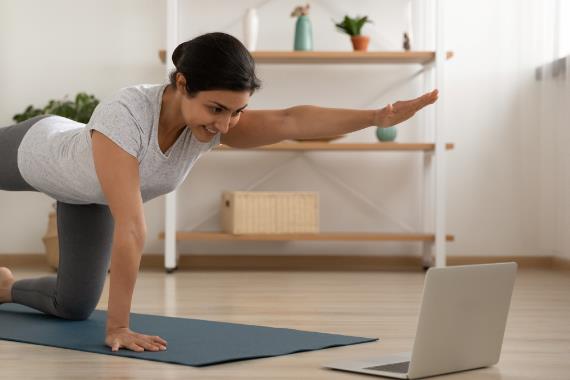 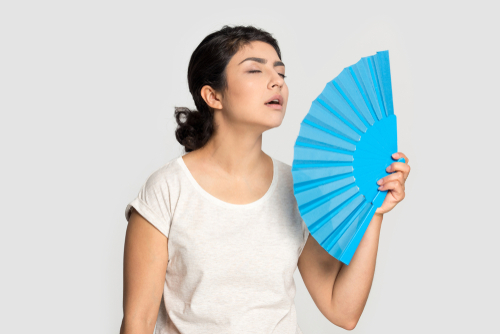 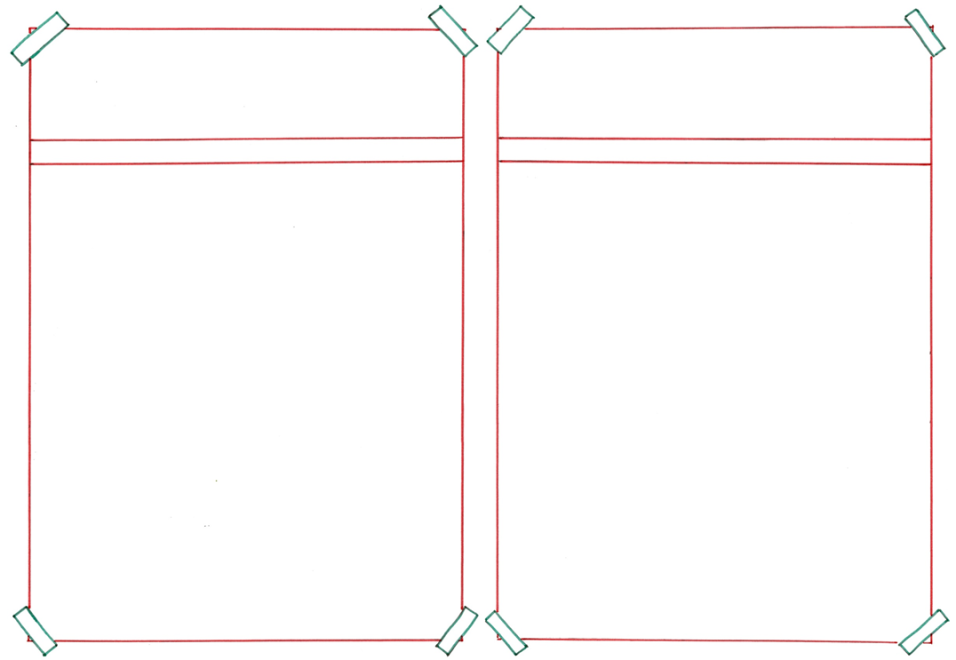 Iris was in slechte conditie. Ze had geen uithoudingsvermogen.
Door de trainingen was Iris in goede conditie.
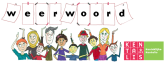 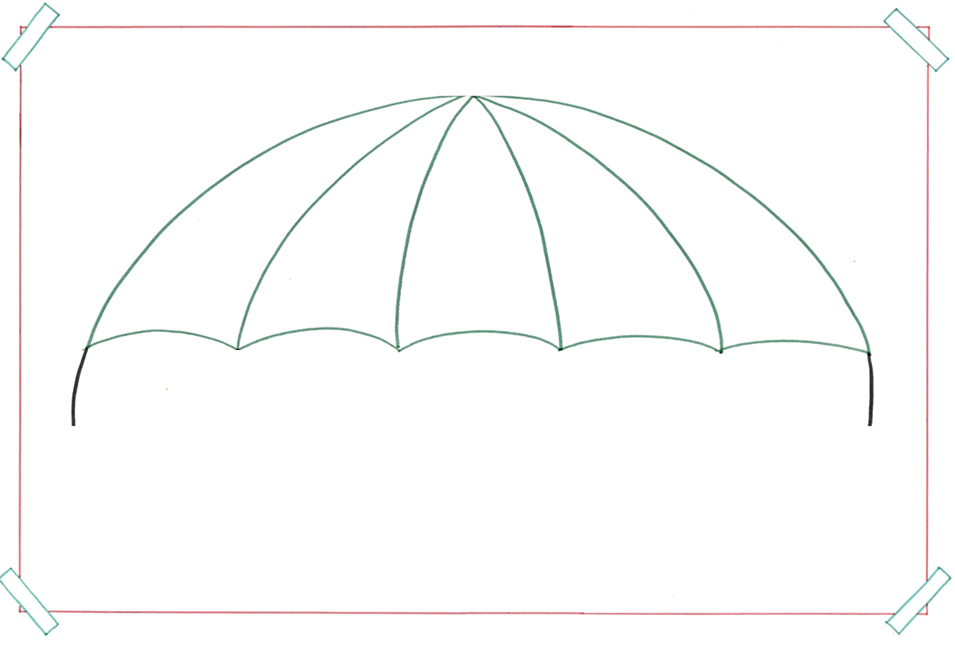 het incident
= de vervelende gebeurtenis
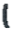 de ruzie
de botsing
de ziekte
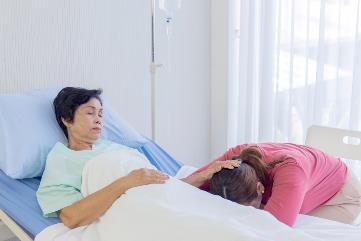 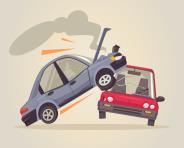 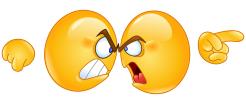 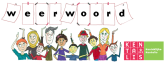 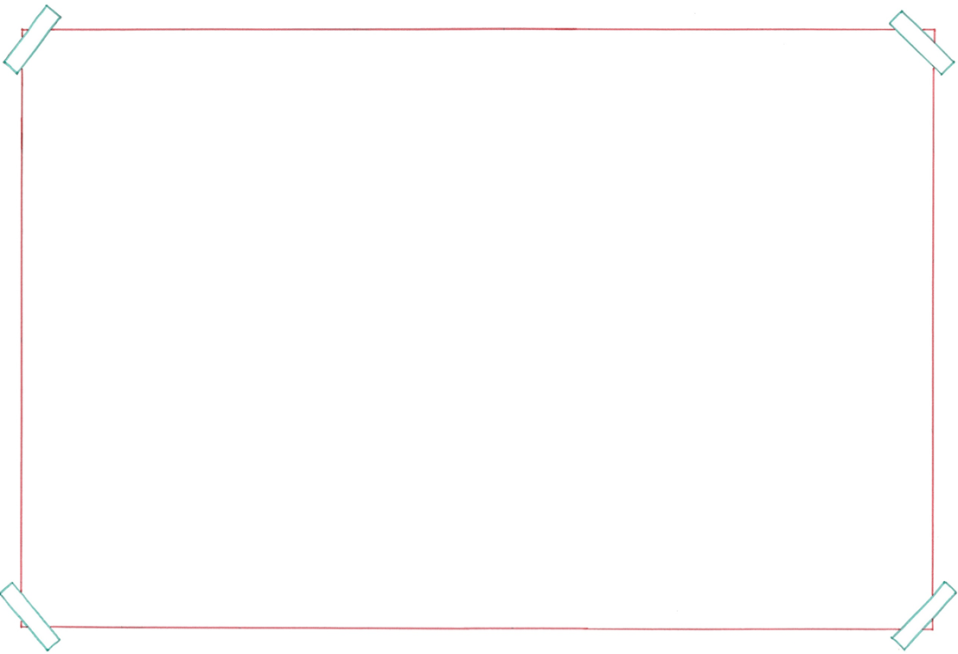 serieus
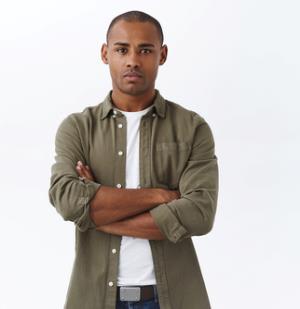 = ernstig
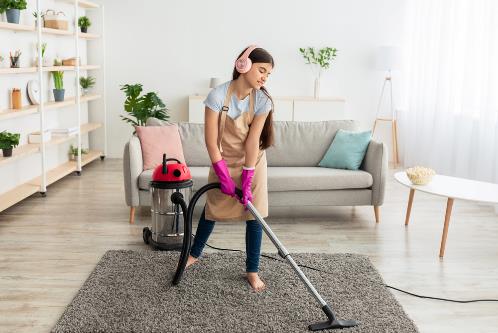 de verantwoordelijkheid
= de taak om ergens voor te zorgen
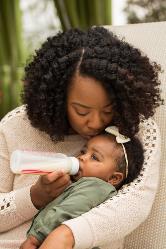 aandachtig
= met alle aandacht erbij, gefocust
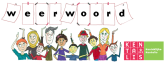 de mentaliteit= de manier waarop je denkt en voelt








Nadat haar moeder ziek werd, veranderde de mentaliteit van Iris.
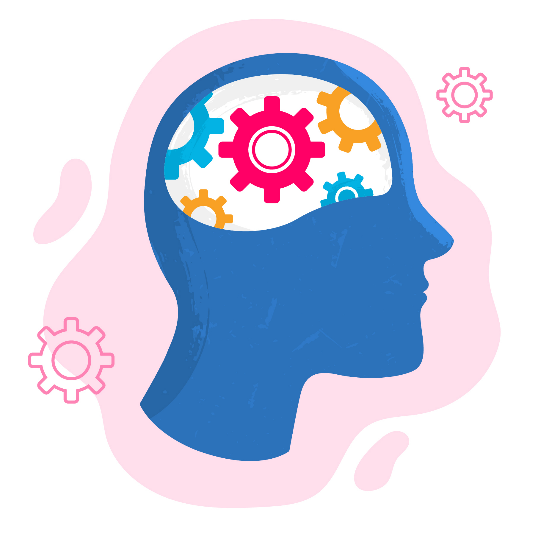 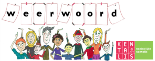 alles op alles zetten= heel erg je best doen









Iris zette alles op alles om haar examen te halen.
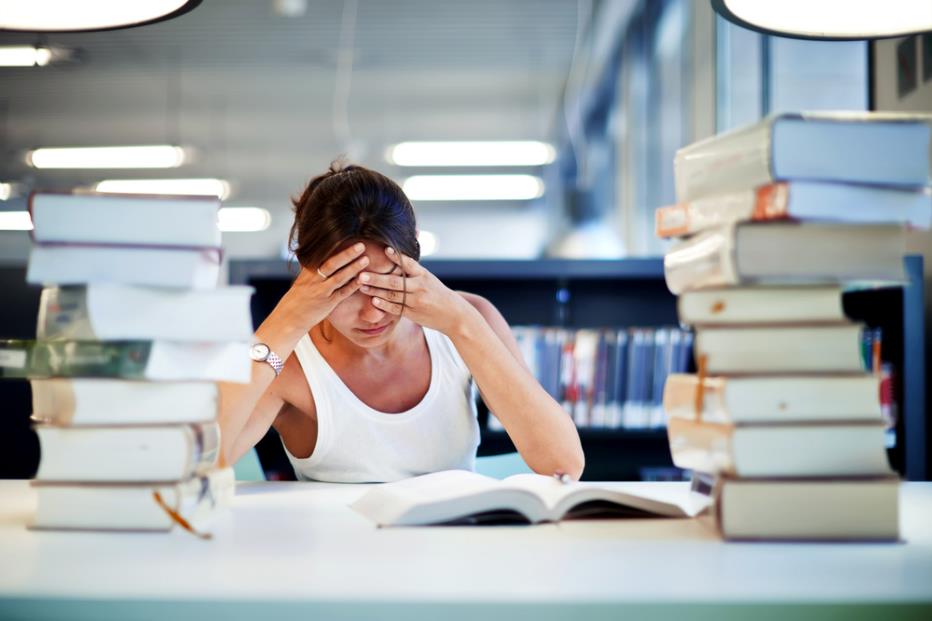 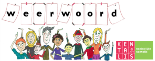